Yuba County Environmental Health
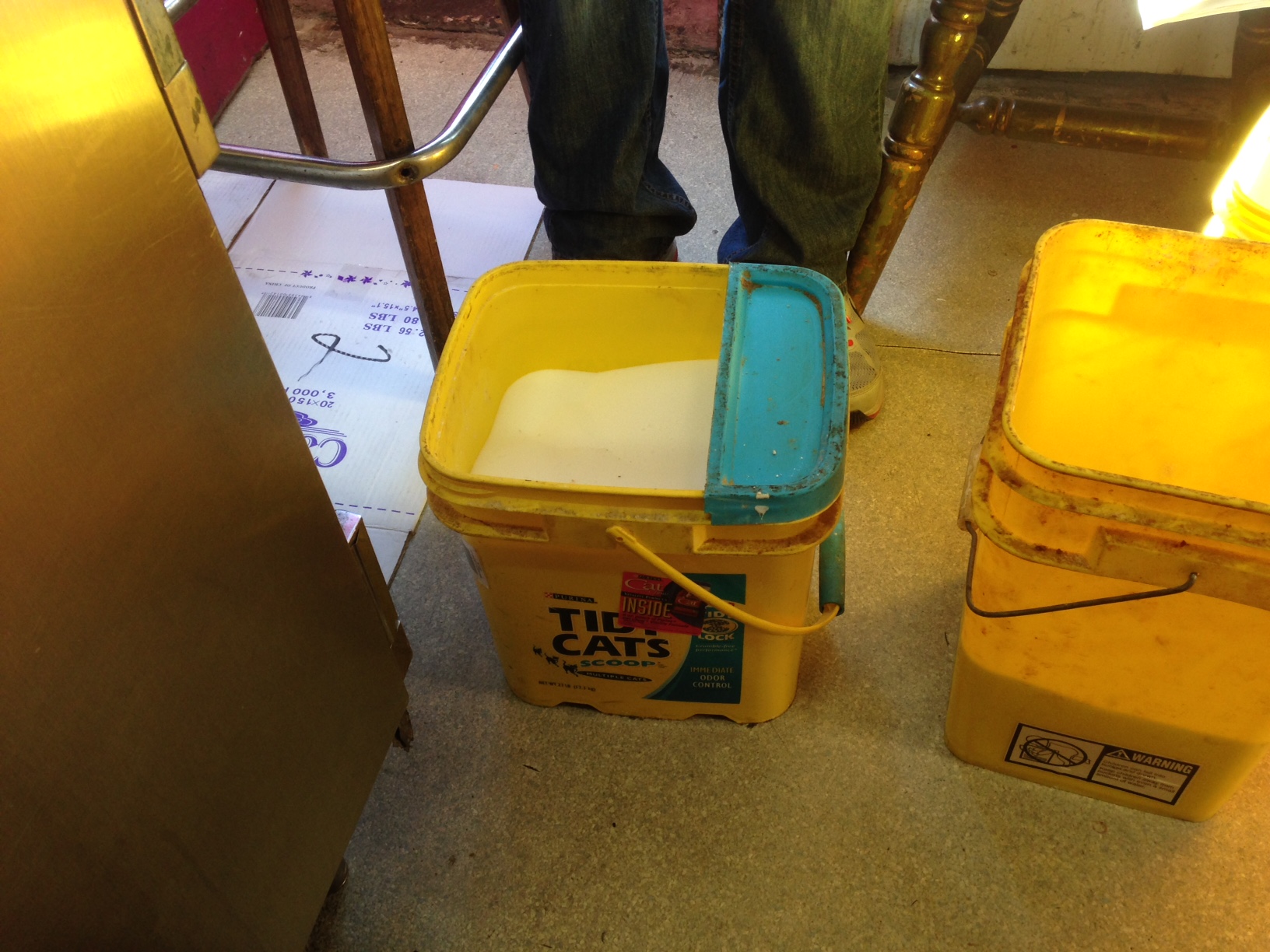 Food Program
Food Program
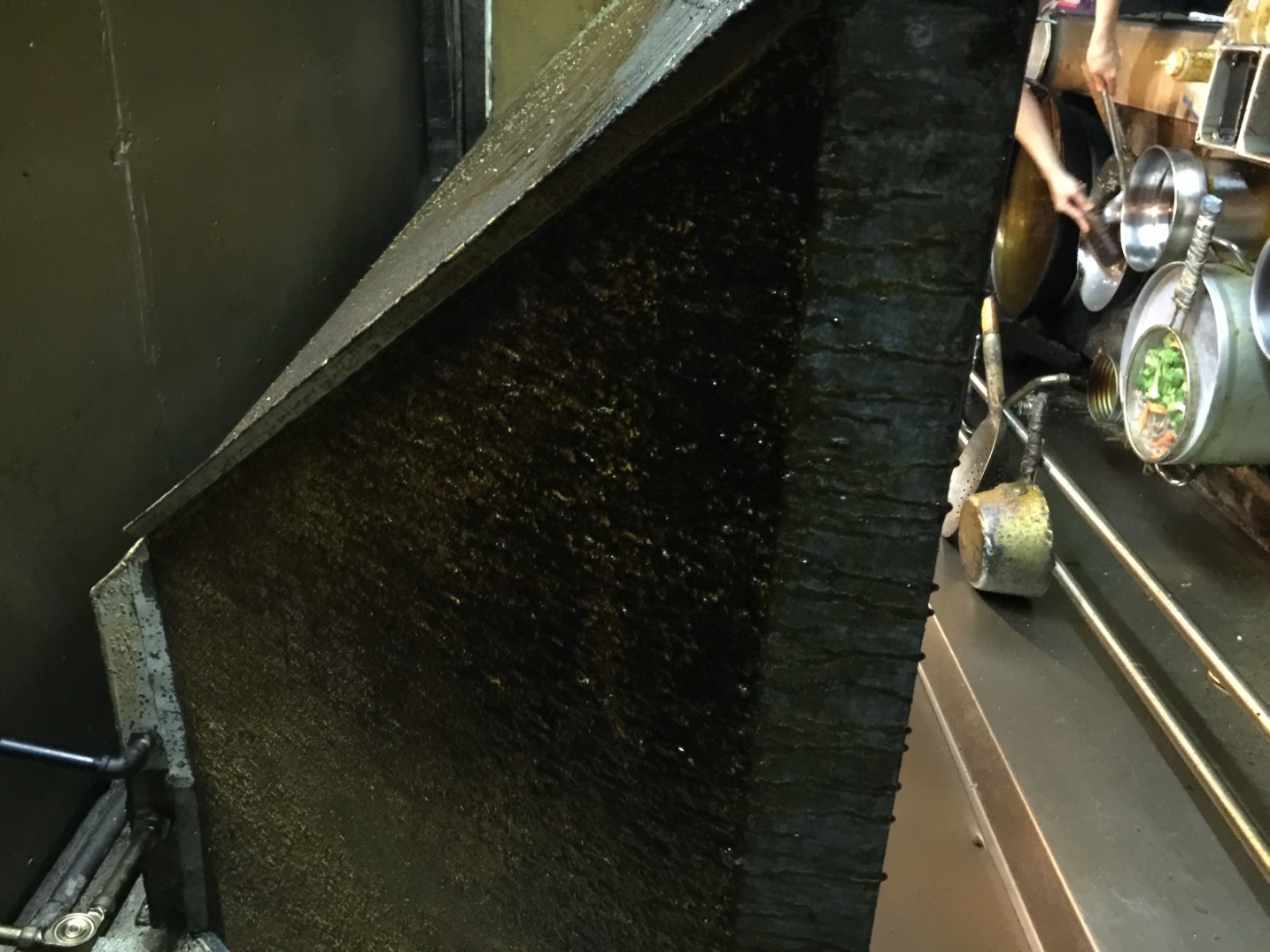 Food Program
Public Water Systems
Recreational Health (Swimming Pools)
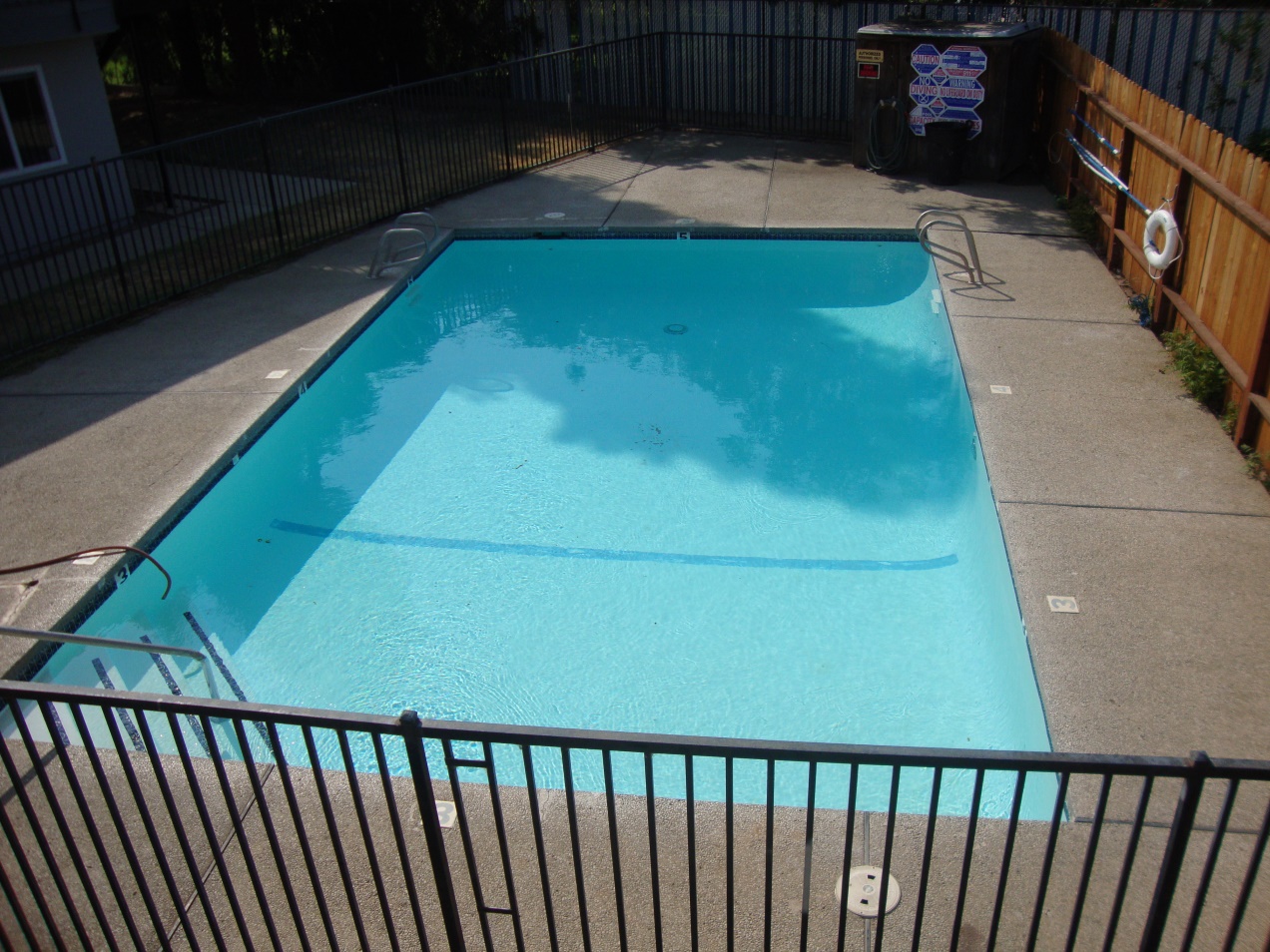 Waste Tires
Medical Waste
Body Art
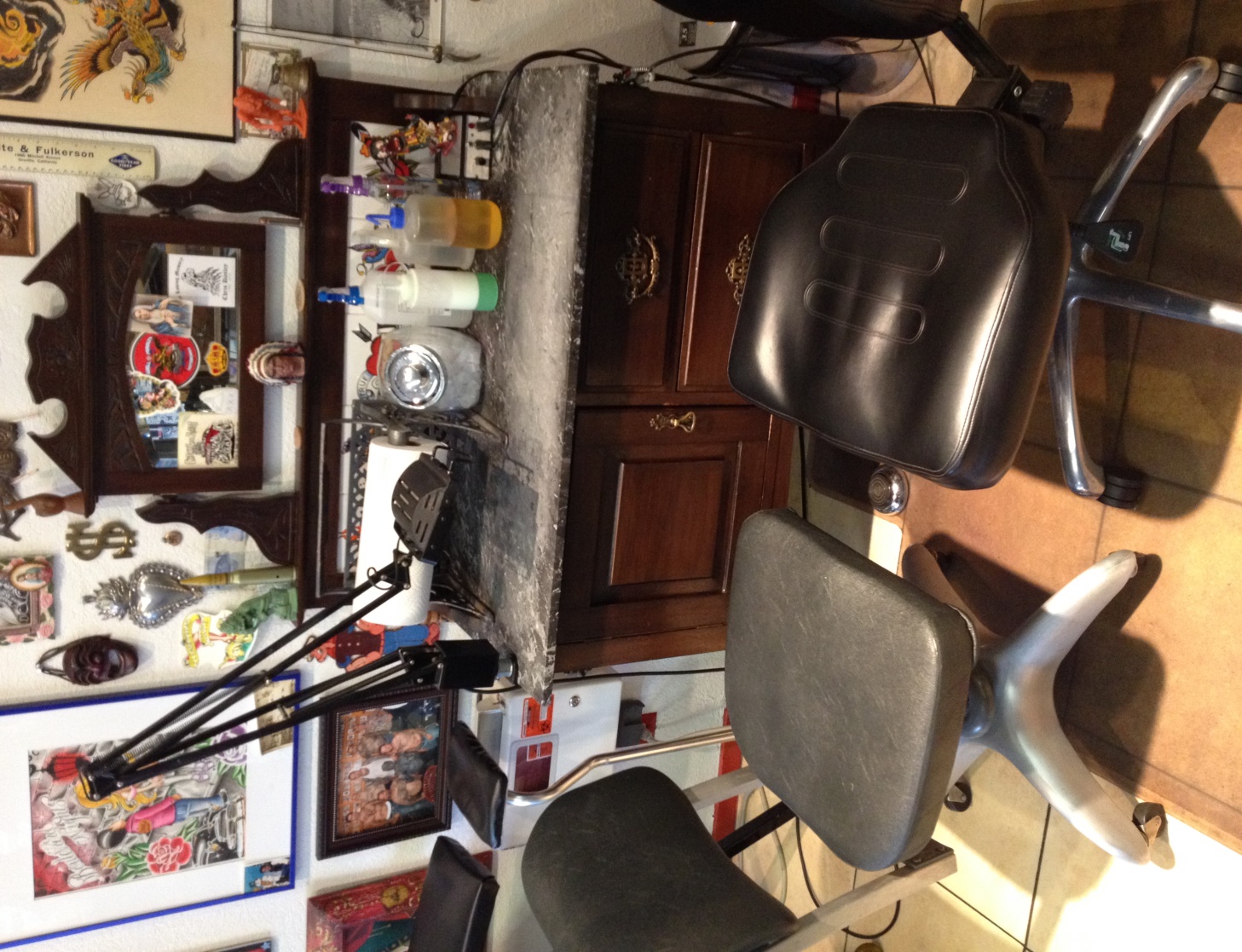 Massage Establishments
Public Housing (Hotels/Motels/Camps)
Public Housing
Rabies
Kennels
Solid Waste
Land Use
Liquid Waste (Septic Systems)
Pumper Trucks
Wells
Hazardous Materials
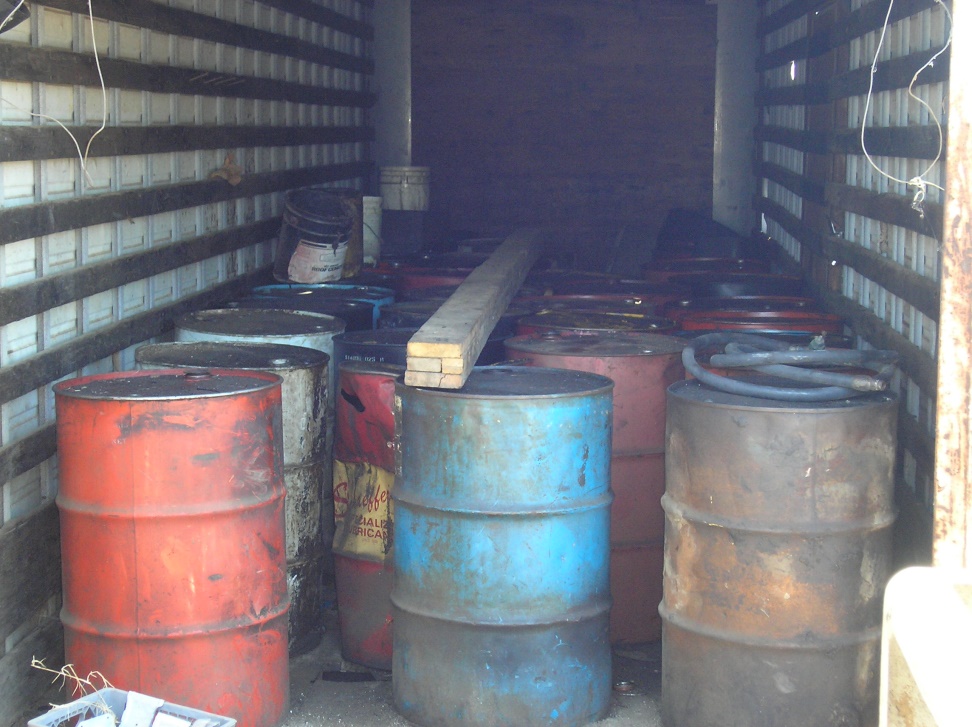 Underground Storage Tanks
Underground Storage Tanks
Hazardous Waste
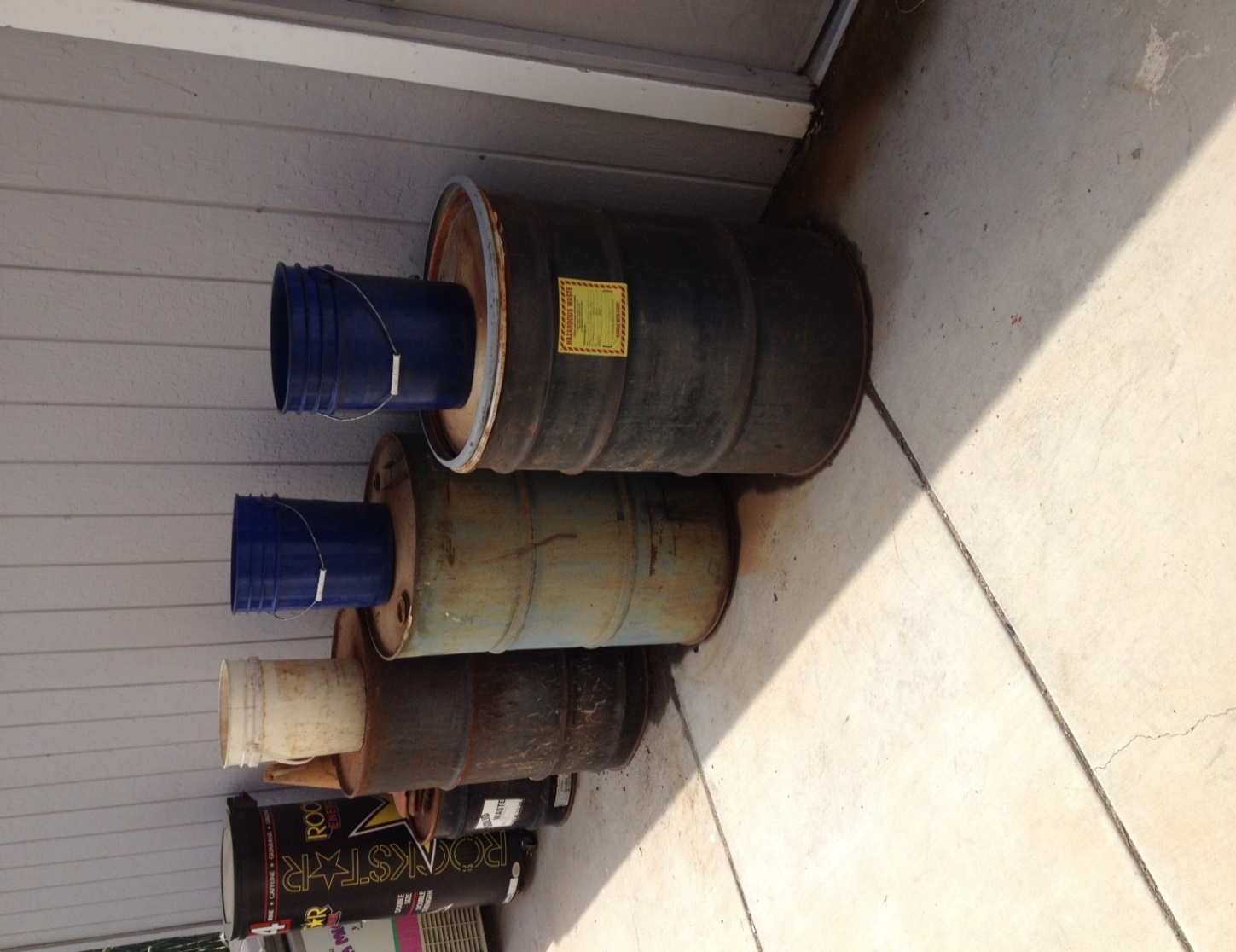 Aboveground Storage Tanks
Emergency Response
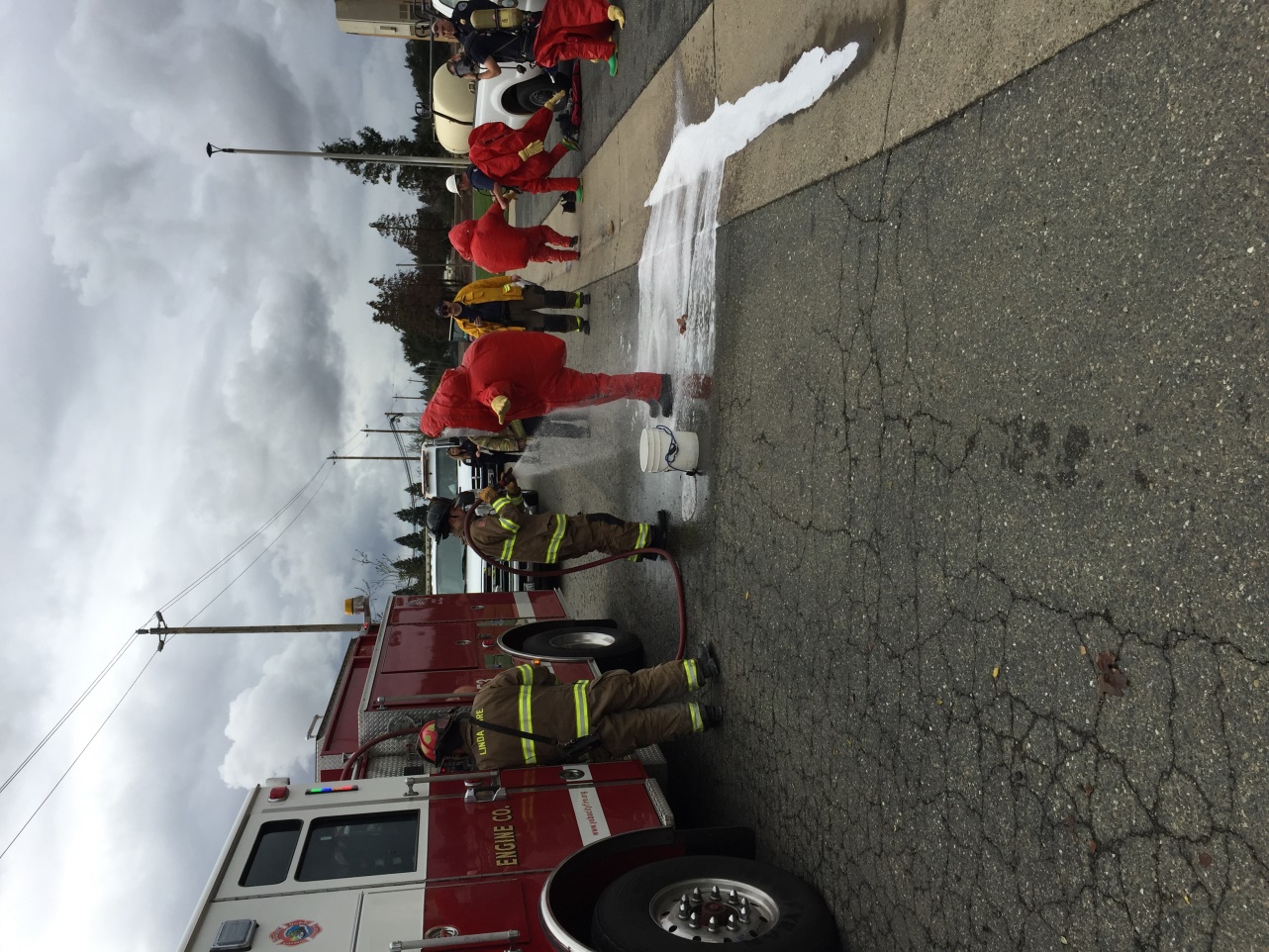 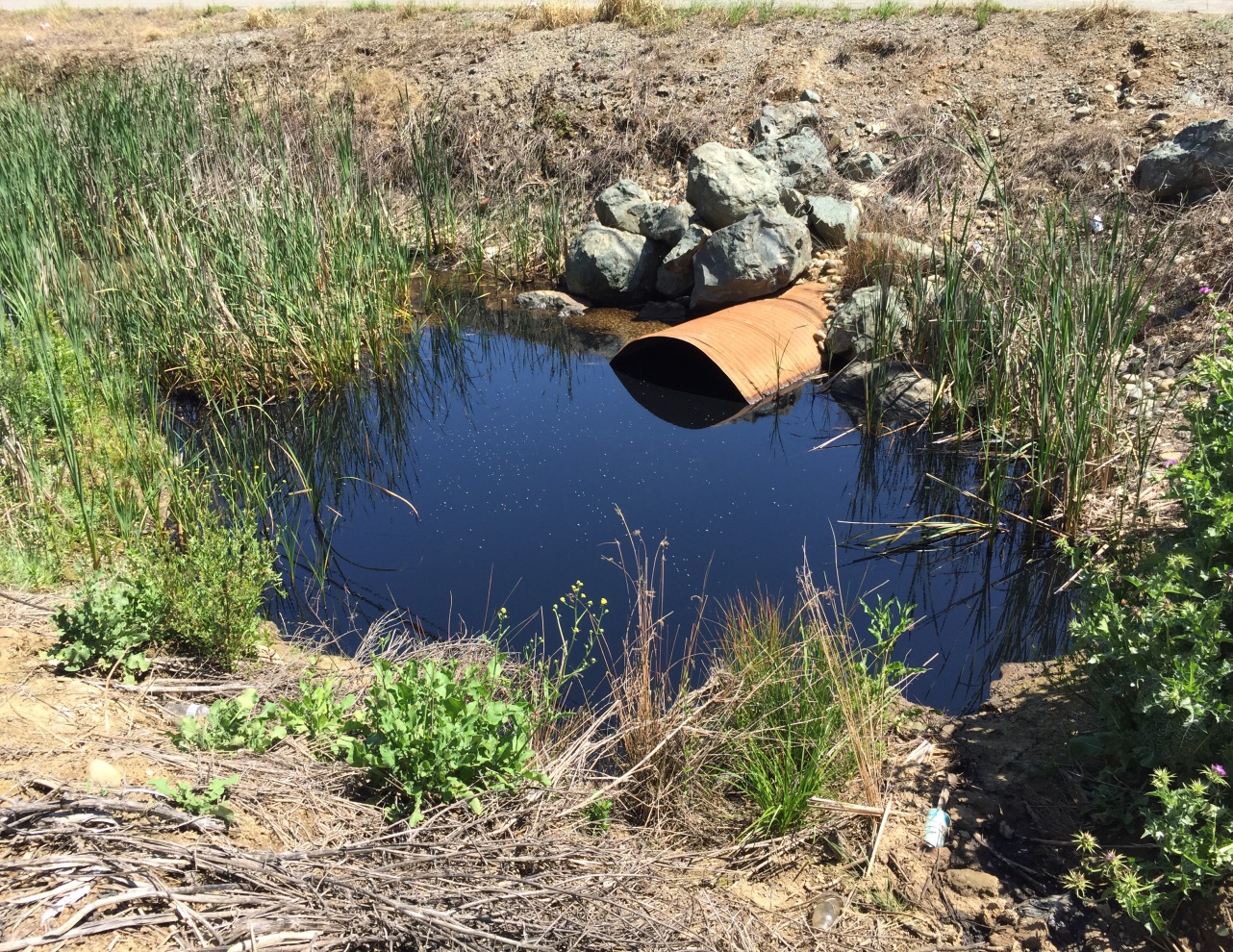 Illegal Dumping